Towards federation of cross-border sensitive data access and processing
Abdulrahman Azab 
Senior Advisor, Nordic e-Infrastructure Collaboration

Data Science Seminar, University of Tartu
October 6th 2022
NeIC projects scope
Archiving / repositories
Processing platforms /      Workflows
AAI
ELSI
Use case programme
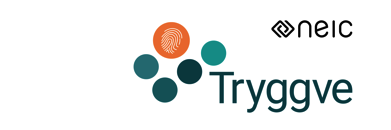 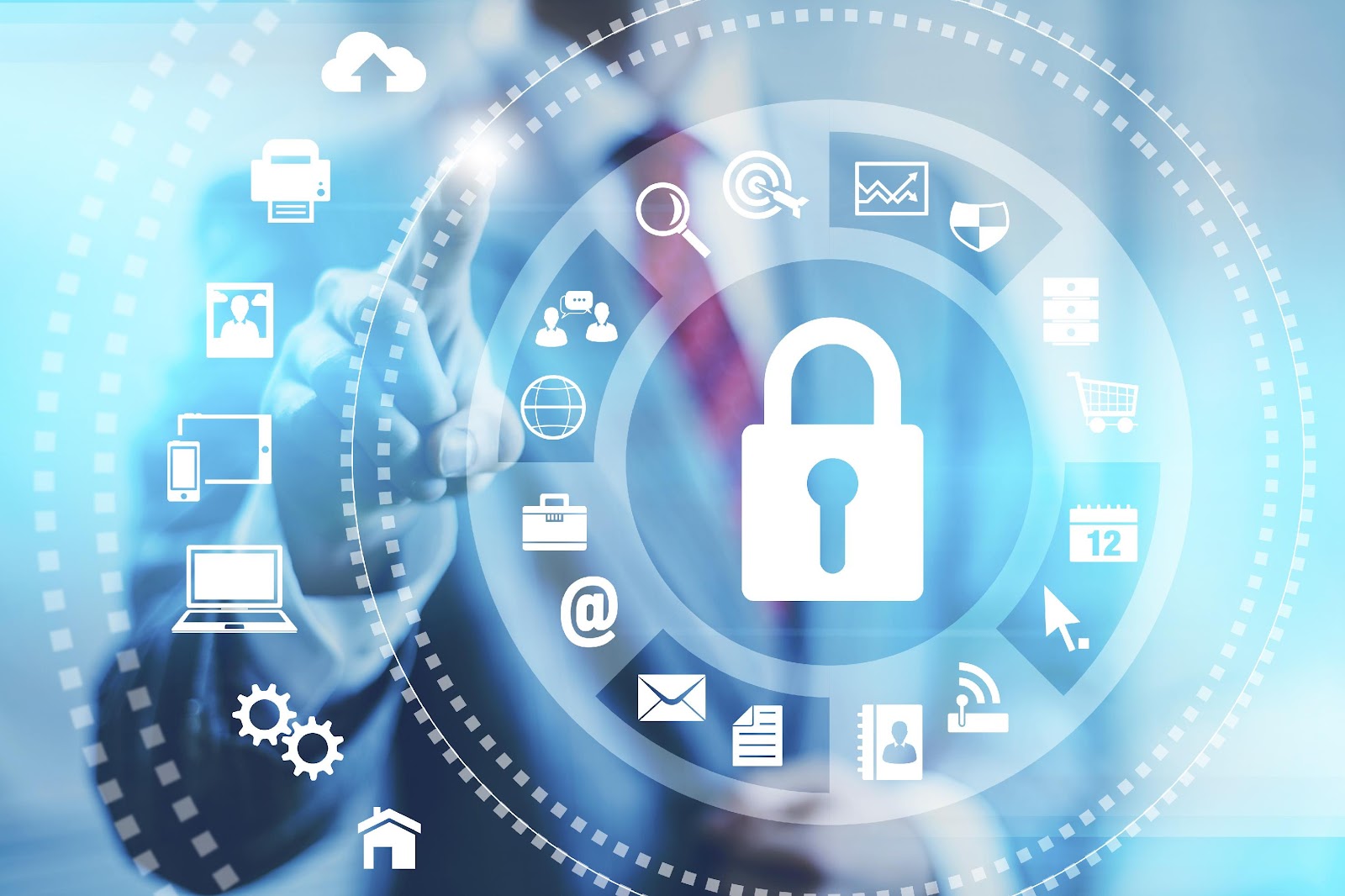 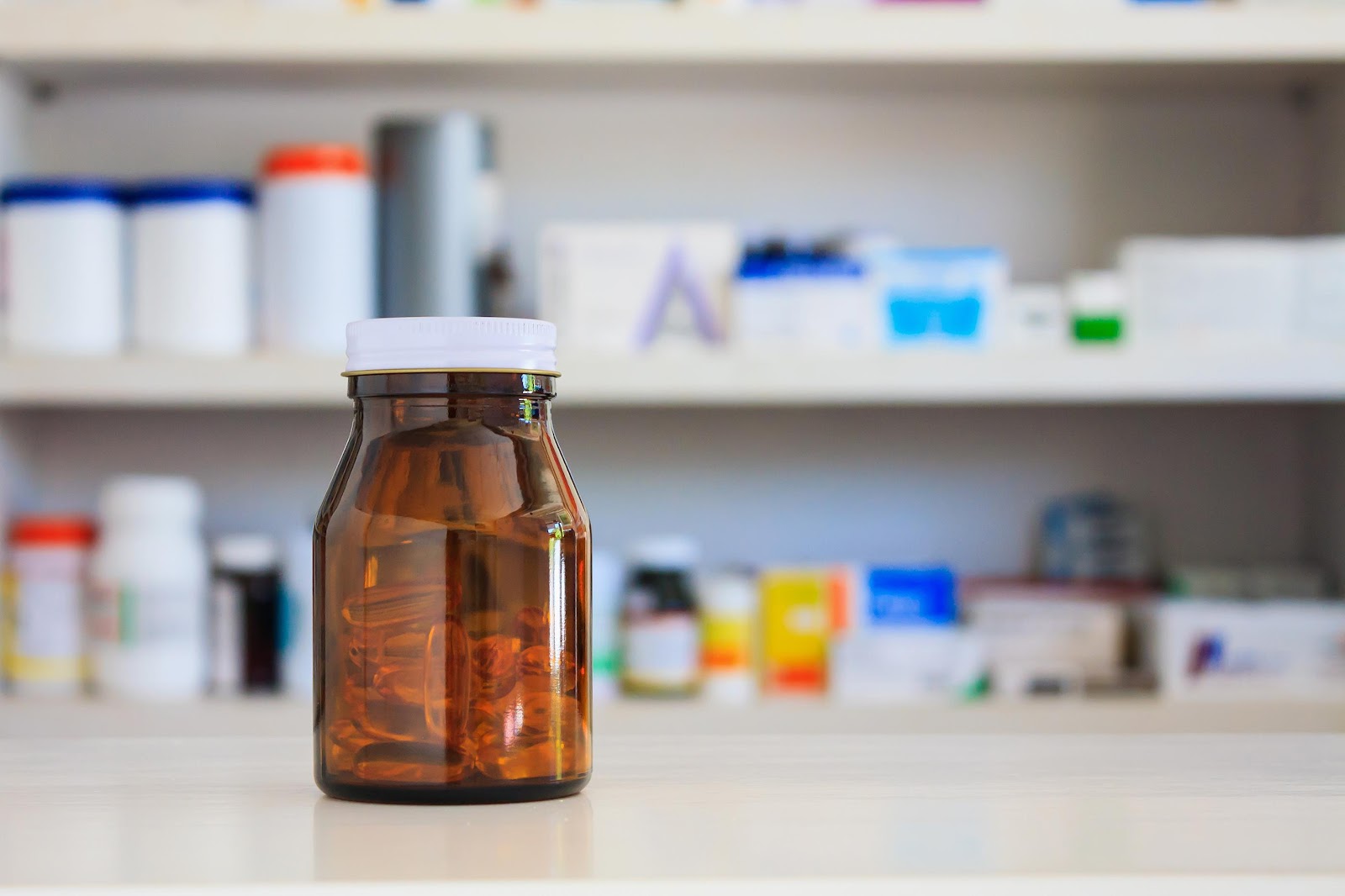 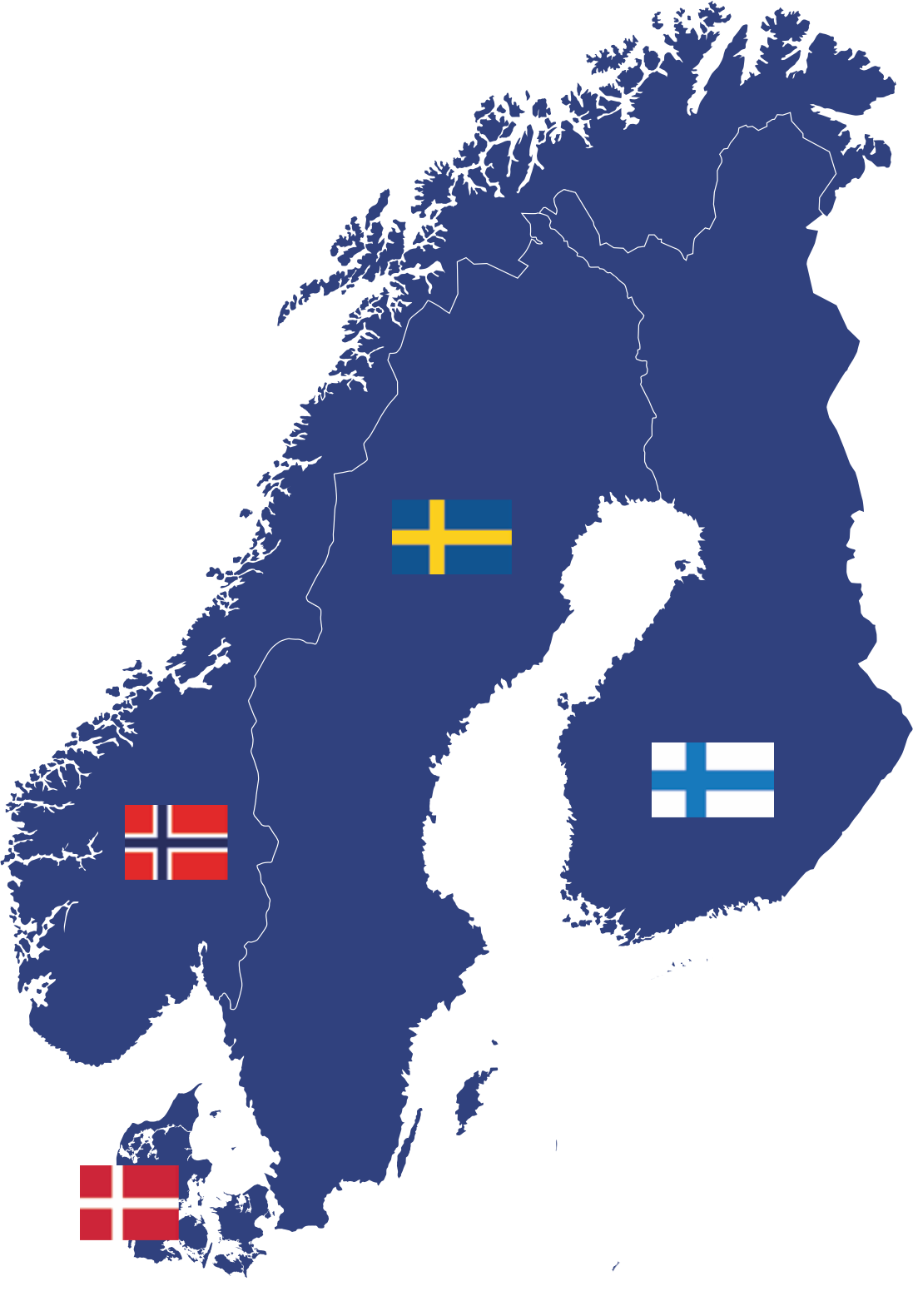 The Nordics have unique digital health registers, biobanks, genome and other data collections
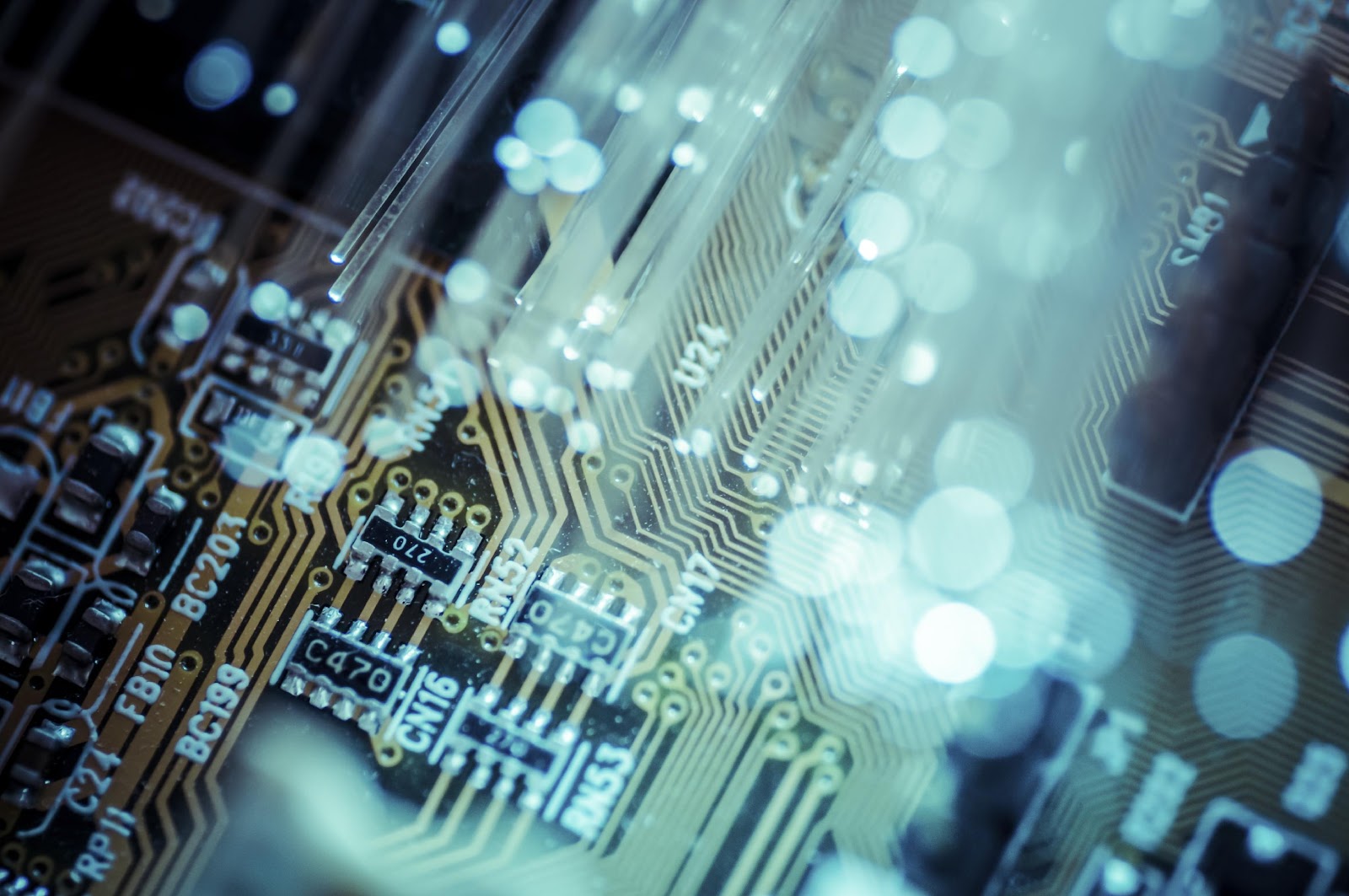 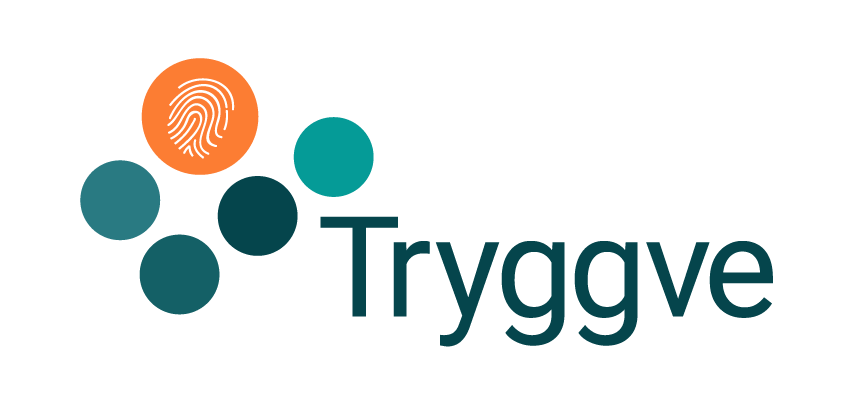 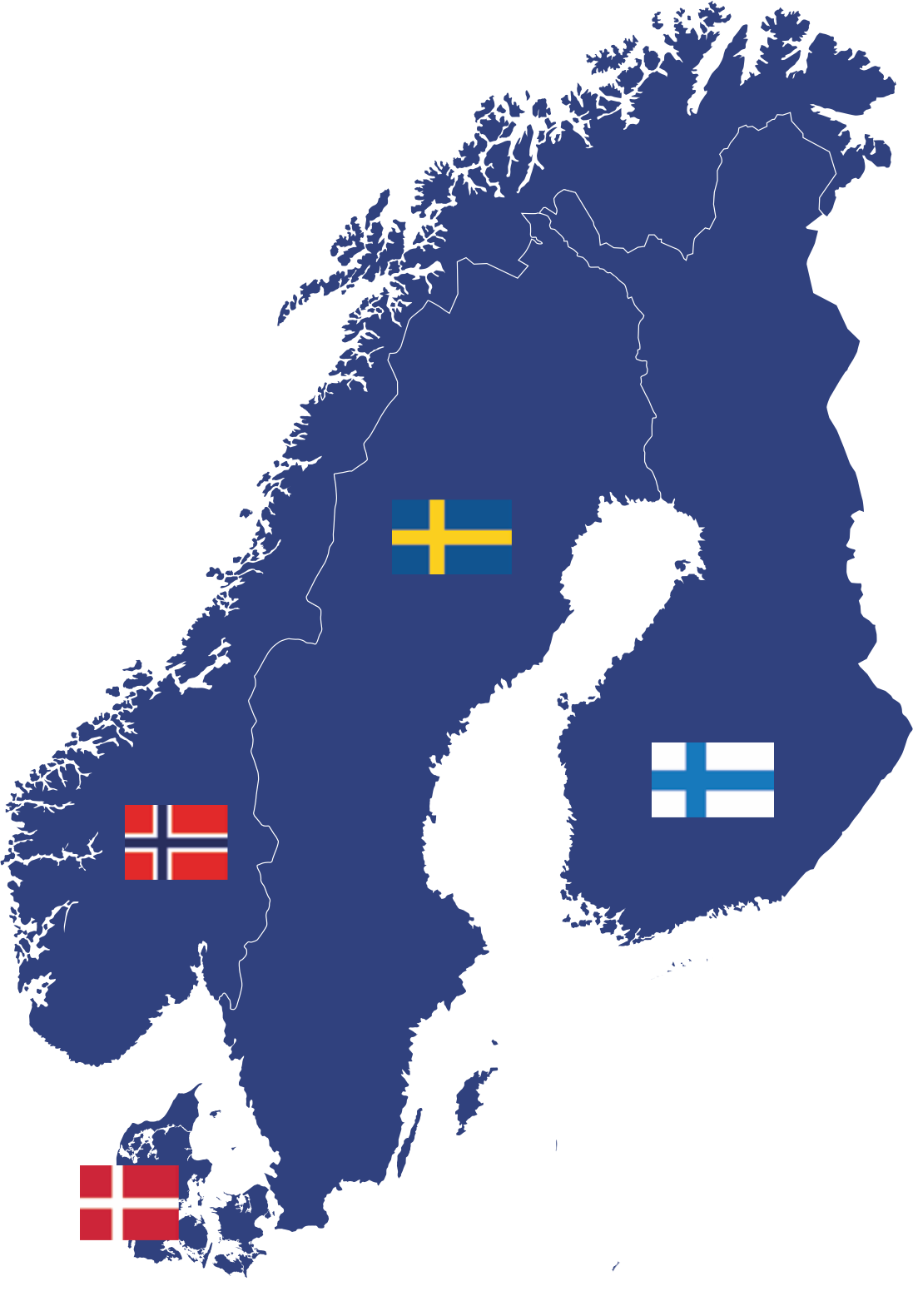 Secure computing and data environments
Nordic service development relies on secure computing and data environments by the nordic e-Infrastructure providers 

Secure cloud (IaaS)
Infrastructure for data and computing (ePouta, Computerome)

Secure remote desktop (PaaS)
Backed up with computing resources (TSD, Computerome, Bianca, 
 CSC ePouta)
Bianca service at SNIC
Sensitive data services CSC
TSD 2.0 service at USIT
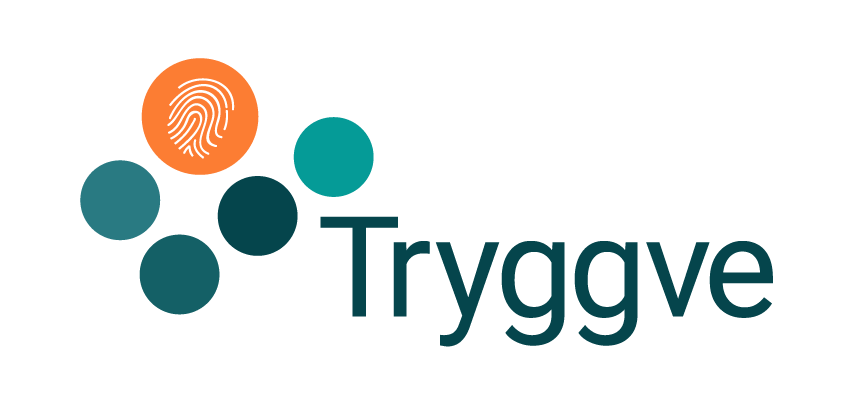 Computerome at DTU
Ethical, Legal, and social implications barrier
Tryggve ELSI aspects of current use cases
Based on the analysis of Tryggve use cases certain commonalities regarding ELSI topics can be found, mainly the following:
Possible specific requirements of consents towards data processing.
Determining the data controller
Uncertainties regarding the legal basis for data processing.
Data processor contracts with sub-processors.
Influence of local non-GDPR legislation.
Terms for accessing and moving register data (esp. from Denmark).
Summary document
Fed into work on a checklist
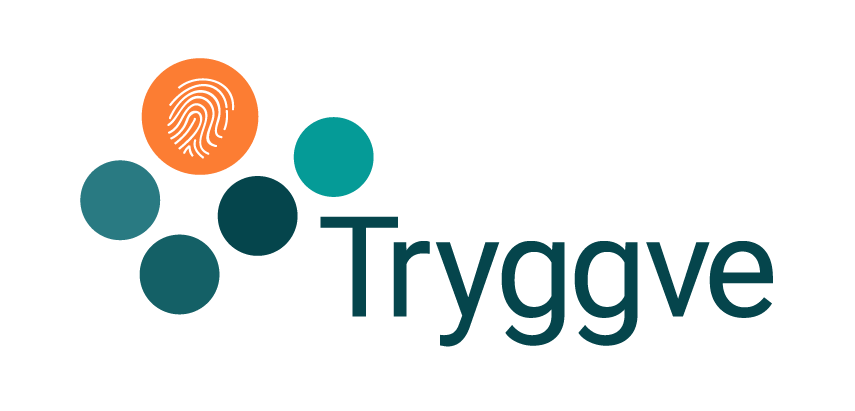 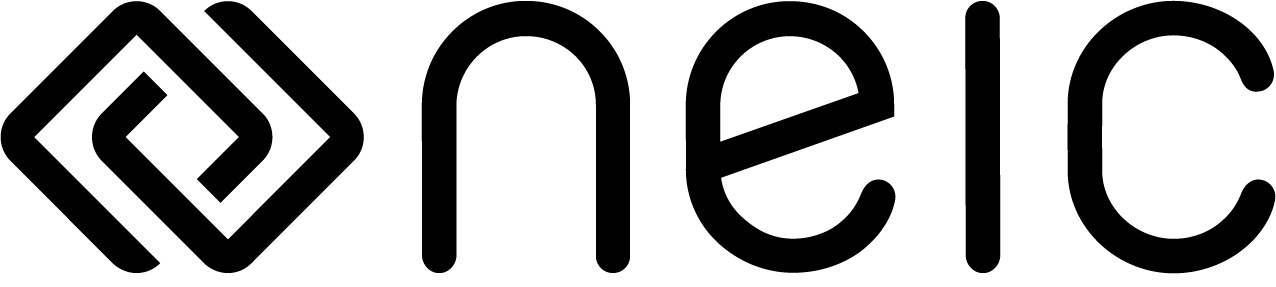 Tryggve Training event for Nordic researchers on ELSI topics
“Tryggve workshop on Implications of GDPR in cross-border research in the Nordics”

Helsinki, April 2019
Applying the GDPR in Nordic research projects
BBMRI Guidelines and Code of Conduct for health research
GDPR issues for cross-border projects - Checklist
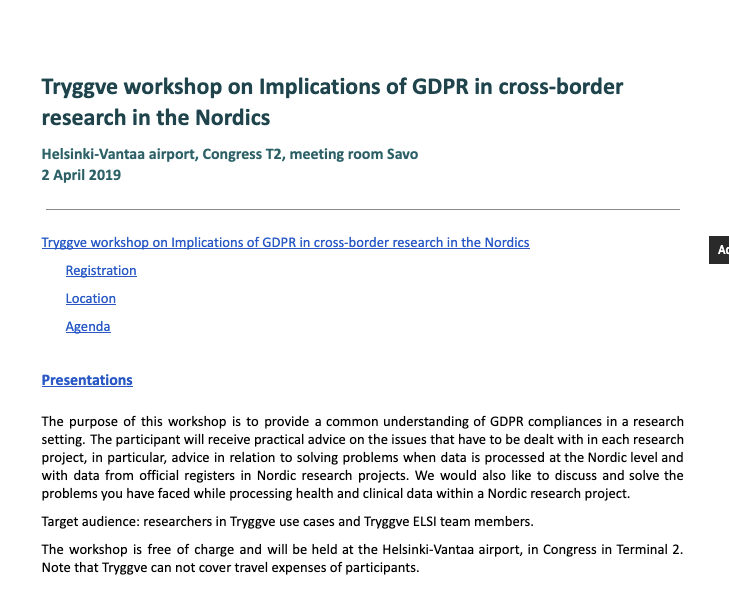 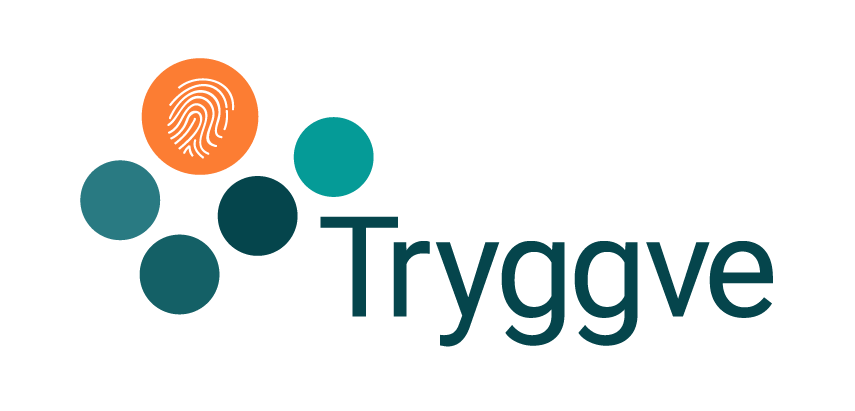 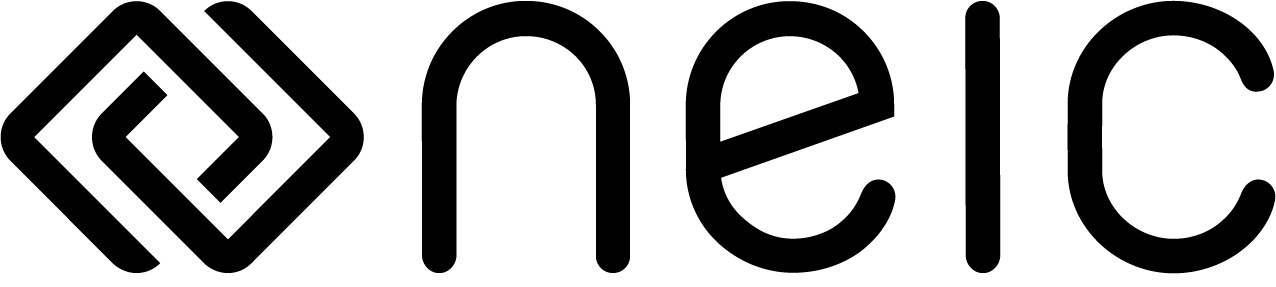 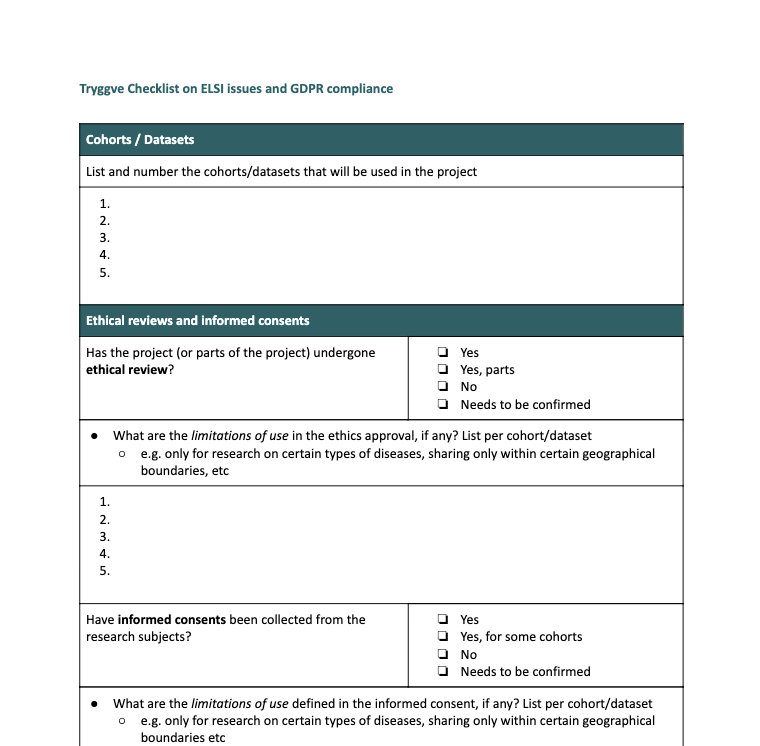 Tryggve ELSI “Checklist”
ELSI issues & GDPR compliance
Ethical reviews & Informed consents
Controllers
Legal basis
Data processing agreements
Data Protection Impact Assessments
Data sharing
Other legal considerations
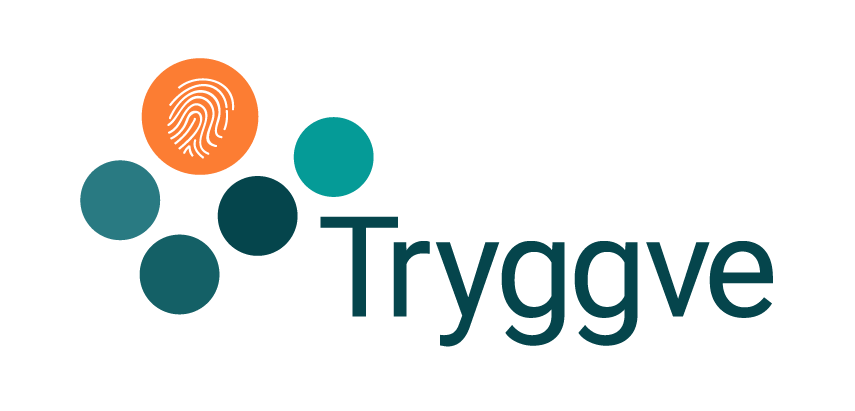 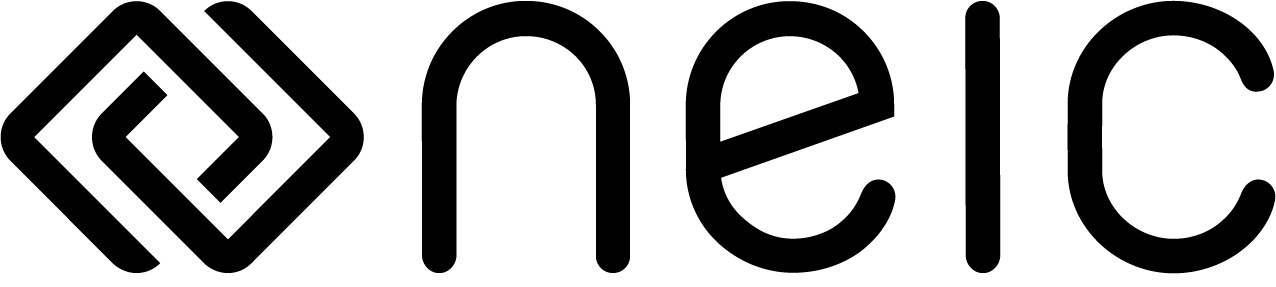 https://docs.google.com/document/d/1Kg_lrKc0KJVCvMw4iyEhrRslIenEjbjKkWbZ1aK5J68/edit
Managing use cases
Initial contact
Proposal
1. Inquiry
2. Evaluation
3. Preparation
4. Implementation
5. Concluded
SG
SG
SG
SG
SG
6. Retracted
= Steering group decision (email or meeting)
SG
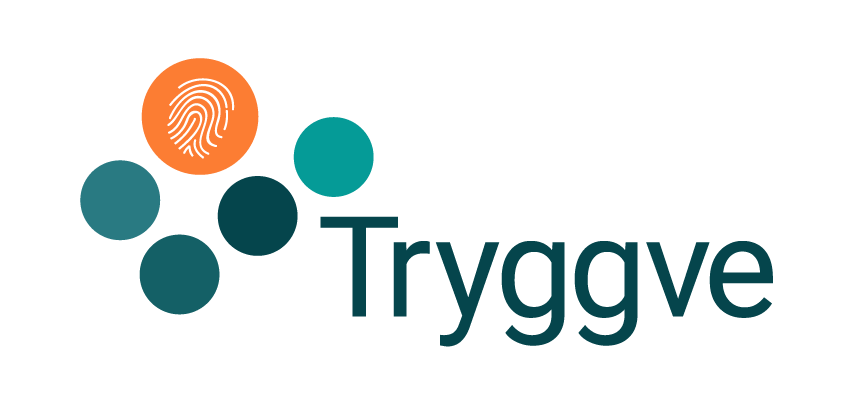 = Inform Steering Group
SG
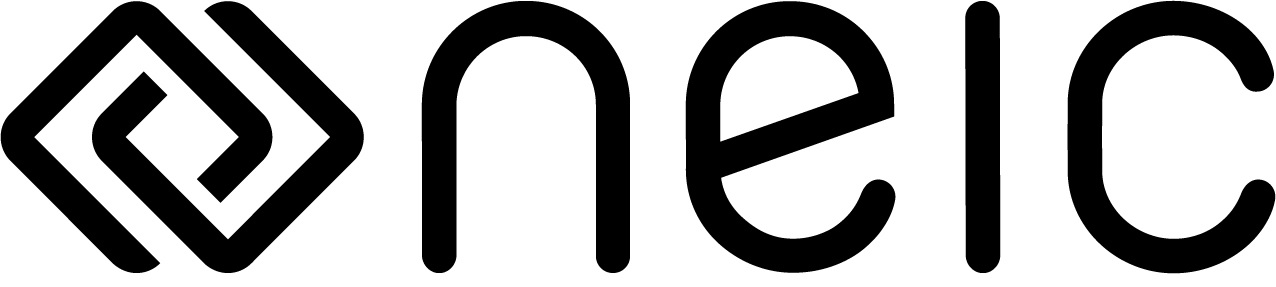 = Main national Steering Group member consulted
SG
Federated Access
Federated access to sensitive data
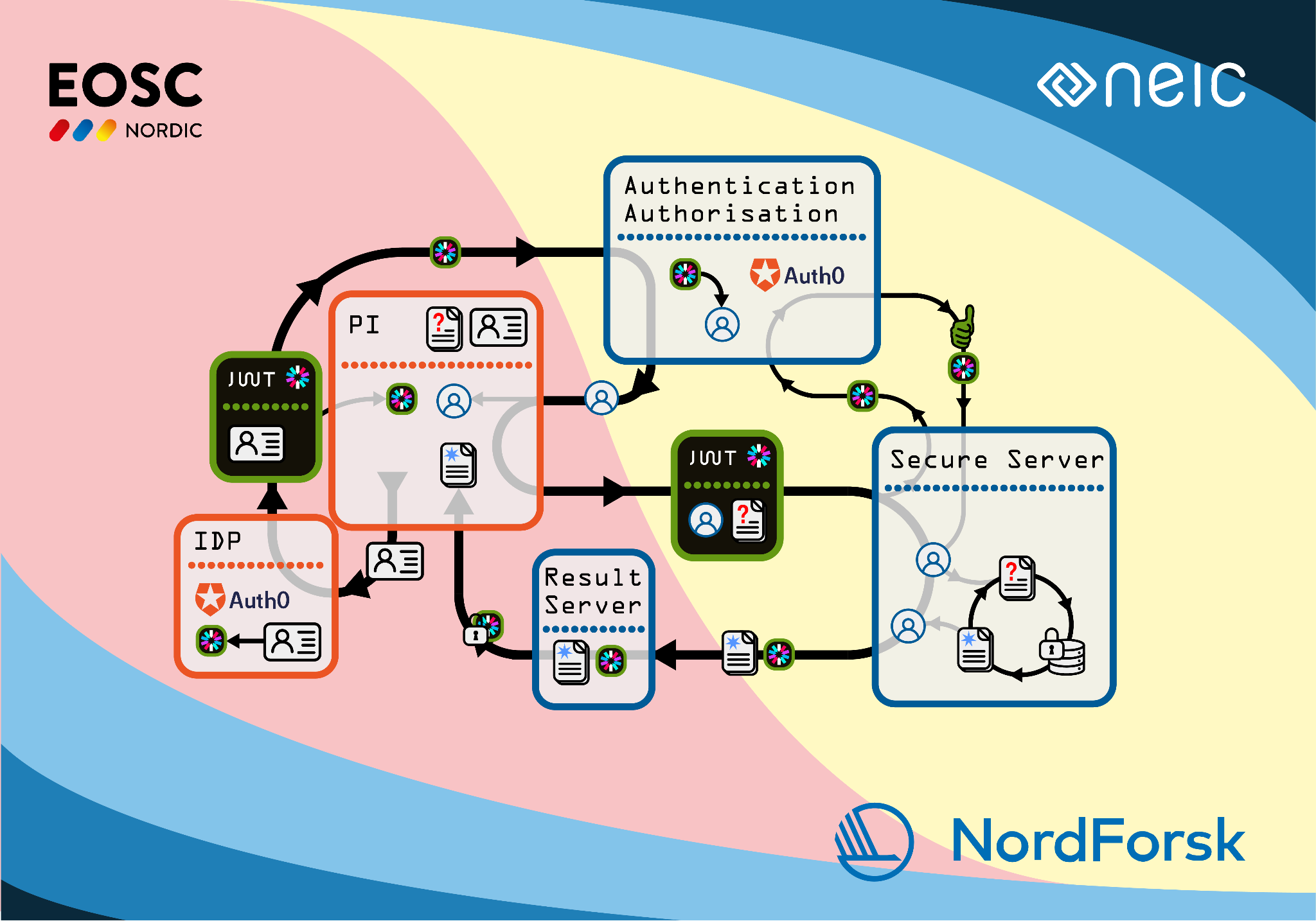 Secure APi for EINfrastructures (SAPEIN)
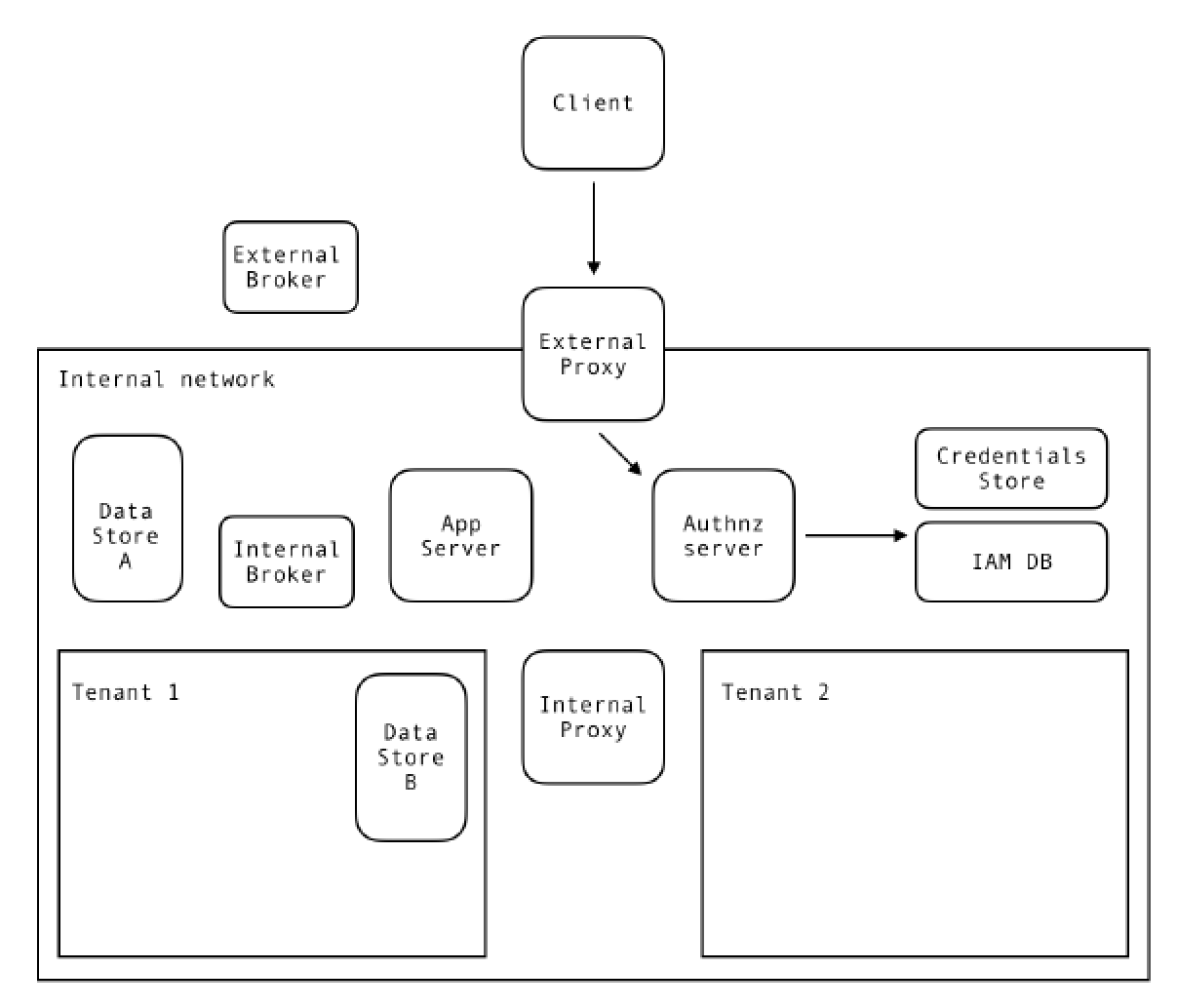 Federated compute
e-Infrastructure Federation architecture
Application 	
Layer 		
Orchestration
Layer

Resource 	
Layer
Fabric	
Layer
Applications, Portals, Environments
Orchestrators, APIs, Protocols
APIs, Protocols, SDKs
Computers, Networks, Devices
GA4GH Compatible Platform (Functional Architecture)
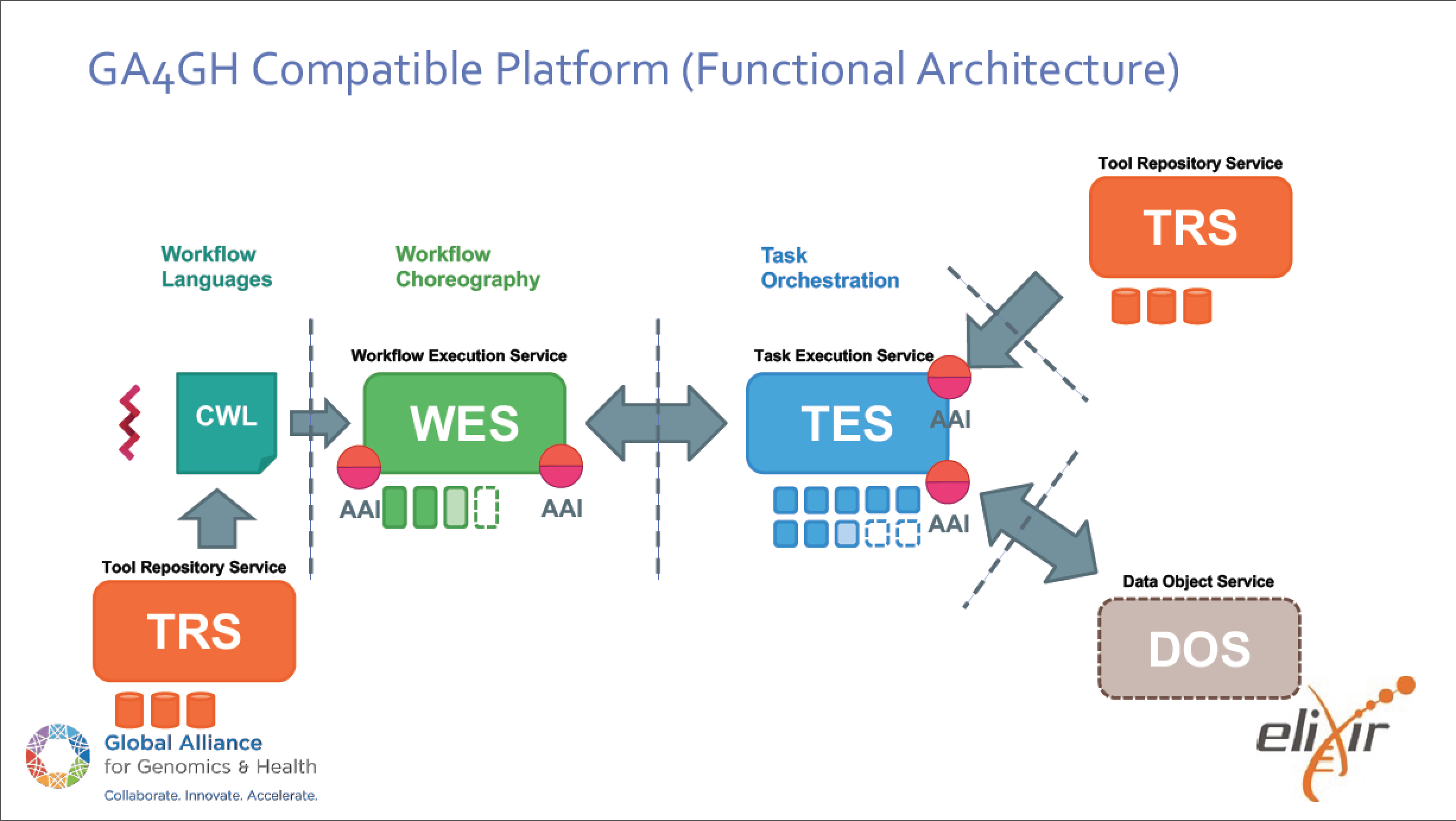 Nordic sensitive data e-Infrastructure federation – GA4GH compliant
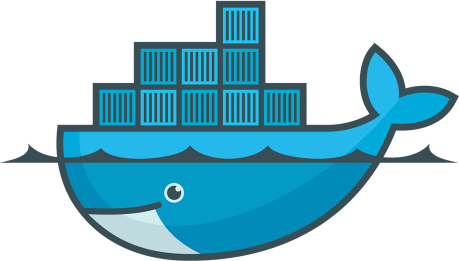 TRS: Container Repo
Portals/clients
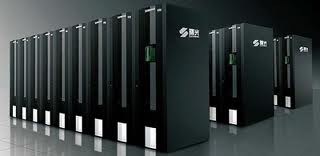 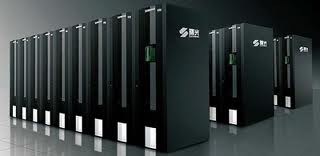 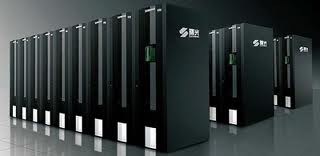 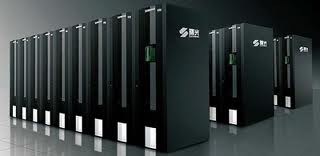 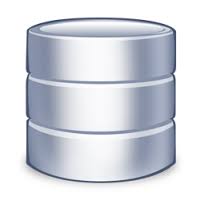 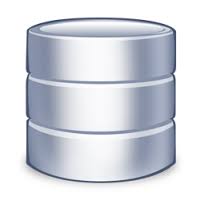 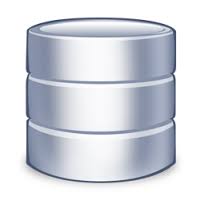 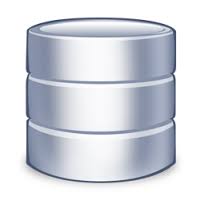 Cloud
HPC
Cloud
HPC
Cloud
HPC
Cloud
HPC
object
storage
Computerome
(DK)
Bianca (SE)
storage
storage
storage
ePouta (FI)
TSD (NO)
Application layer
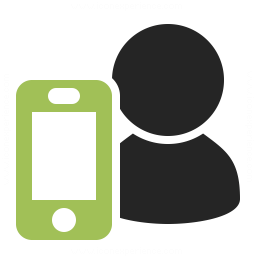 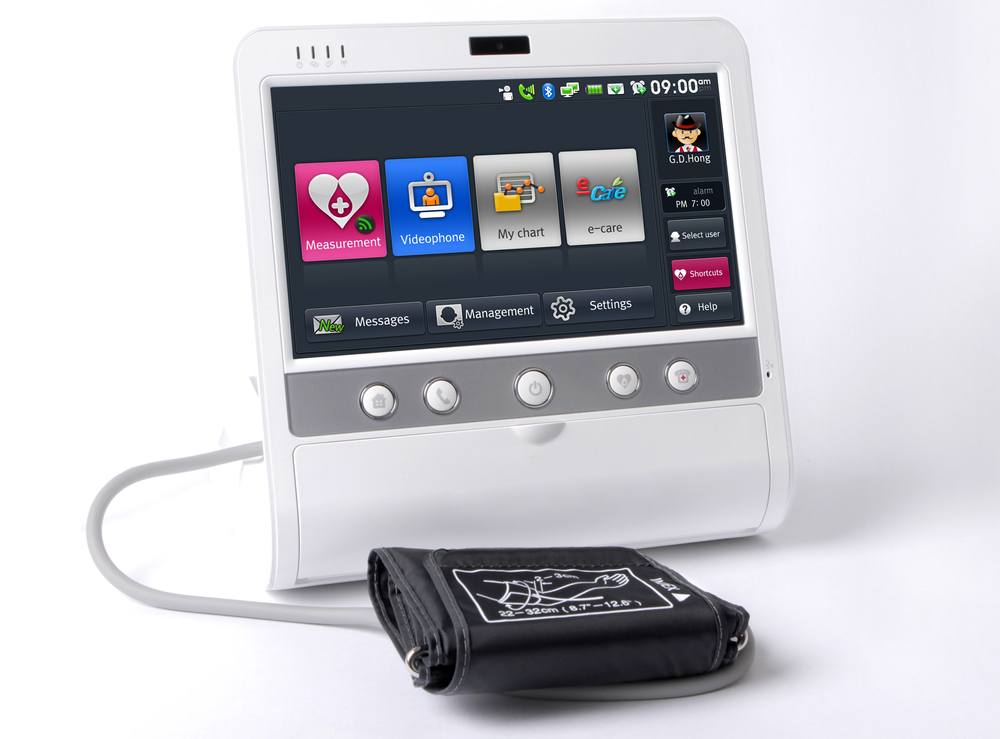 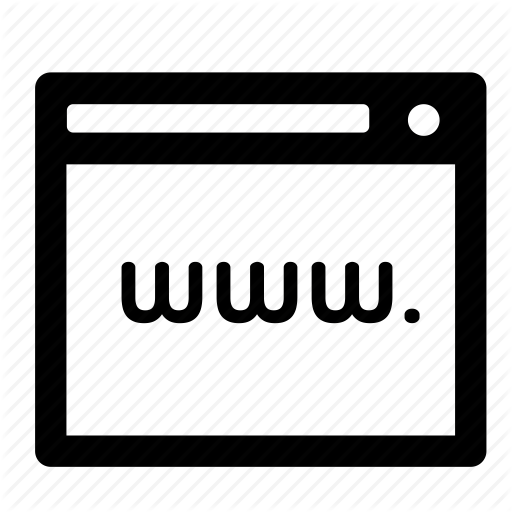 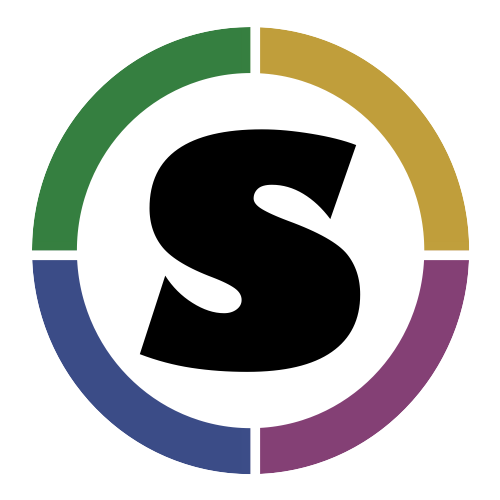 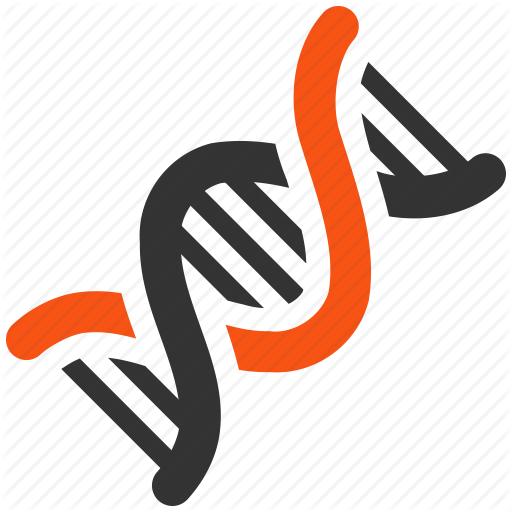 Broker
Broker
Broker
Broker
Orchestration layer
WES/TES: Secure APi for EINfrastructures (SAPEIN)
Workload management
Resource layer
DRS: dCache/RDSDS
Data management
Fabric layer
Tool mobility
DK - Federated national infrastructure
The overall objective for the shared national infrastructure
Example repo’s
CORE TASKS AND RESPONSIBILITIES
Central repositories
Content, quality, development of the National Genome Database
1
Raw data
Patient and variant database
Completion of analyses
Development and maintenance of analysis environment
2
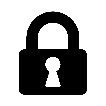 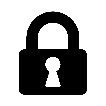 Shared national secure cloud infrastructure
Establishment of the secure cloud infrastructure for interconnecting HPC-facilities
Metadata
3
1
Technical infrastructure central repositories
Software development and technical infrastructure for the National Genome Database
4
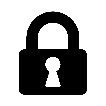 Pipeline archive
Database for interpretation
SEQUENCING EQUIPMENT
SEQUENCING EQUIPMENT
SEQUENCING EQUIPMENT
Standardised environment for the completion of clinical analyses, and more flexible environments for research analyses
NATIONAL PM CONTROL COMPONENT (SECURE CLOUD)
3
HPC N
HPC N
Data platform
HPC N
LOCAL CONTROL
LOCAL CONTROL
LOCAL CONTROL
2
LOCAL QUEUE SYSTEM
LOCAL QUEUE SYSTEM
LOCAL QUEUE SYSTEM
4
…
…
…
Broker
Investigating: ARC/UNICORE
ARC middleware (NeIC NT1)
Middleware to enable computing grids
Motivated by the needs of LHC experiments
Main goal: common interface to disparate computing facilities
First public preview in 2002, first formal release in 2004
Developed by NorduGrid since 2001
Designed with a distributed Nordic Tier1 in mind
Optimised for HPC deployment
Built-in data caching
Open Source, mostly volunteer contributors
‹#›
Key components
ARC CE – a Compute Element, providing interfaces to computing resources
Modular, consists of several sub-components (services and utilities)
Interface for job control
Interface for exposing resource and job status info
Data staging and shared cache management utilities
Jobs do not need to stage data in or out
CLI client tools to interact with ARC CE and relevant third-party services
CLI for jobs management
CLI for X509 proxy management (client to VOMS)
CLI for file transfer (a wide range of protocols)
API: C++ and Python, for interfacing to full software stack
Enables custom services and clients, including arcControlTower (aCT)
‹#›
Supported batch systems
fork - fork jobs on the ARC CE host node, not a cluster. Targeted for testing and development but not for real production workloads.
condor - uses HTCondor-powered HTC resource
slurm - for SLURM clusters
pbs - any flavor of PBS batch system, including Torque and PBSPro
ll - Load Leveler batch system
lsf - Load Sharing Facility batch system
sge - Oragle Grid Engine (formely Sun Grid Engine)
boinc - works as a gateway to BOINC volunteer computing resources
‹#›
ARC Architecture
‹#›
Data staging
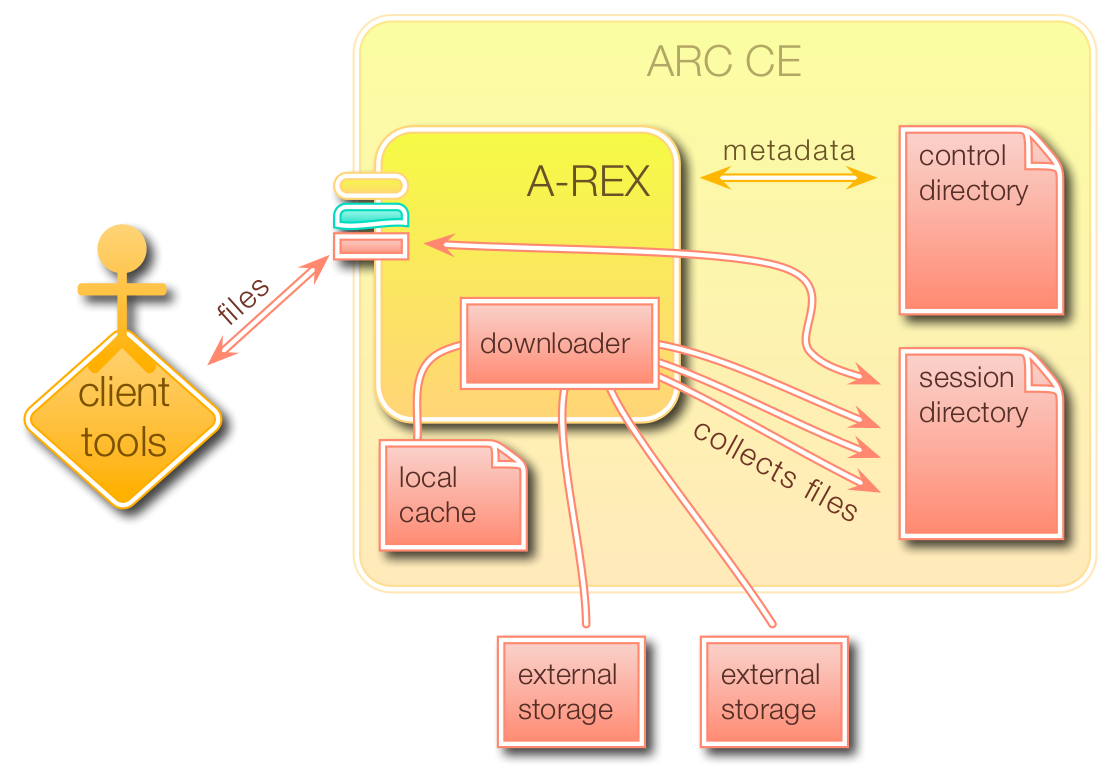 For HPC and many Grid sites ARC CE performs the critical role of transferring input and output data for jobs
Generally copying data between a shared file system and Grid storage
ARC keeps a cache of input data on the shared file system
Jobs requiring already cached files do not need to re-download them
Cache is self-managing using LRU
Protocols:
ACIX (ARC Cache Index)
File
GridFTP
HTTP(S)
LDAP
Rucio (ATLAS data management system)
SRM (Meta-protocol for access to WLCG storage, now deprecated)
S3
Xrootd (Native protocol to access files stored in ROOT format)
LFC, dcap, rfio, ... (legacy WLCG protocols supported through gfal2 library)
Note that ARC CE does not do 3rd party transfer, all data is transferred to or from a local file system
‹#›
ARC Control Tower
ARC Control Tower is a meta-scheduler which manages workloads over multiple ARC CEs
Used in the ATLAS experiment as a bridge between the workload management system (Panda) and the grid sites (your own workload management system will be needed here)
Potential to add intelligent scheduling algorithms
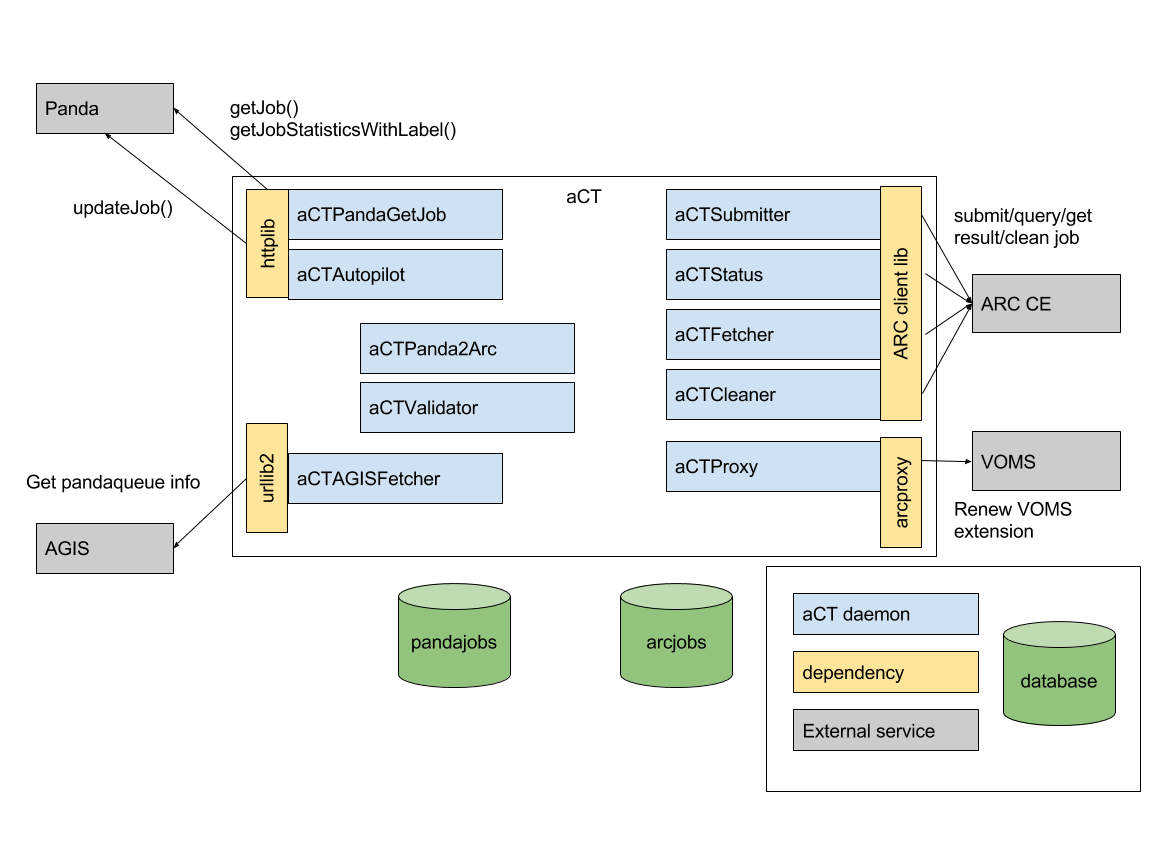 ATLAS-facing
ARC-facing
‹#›
Network Job Supervisor
Network Job Supervisor
Network Job Supervisor
Batchsystem
Batchsystem
Batchsystem
Batchsystem
Target System Interface
Target System Interface
Batch SubSystem
Batch SubSystem
UNICORE Architecture
User Workstation
UNICORE GUI
Site List
HTTP
SSL
UNICORE Server
UNICORE Server
Gateway
Gateway
SSL
Network Job Supervisor
Network Job Supervisor
Network Job Supervisor
TCP/IP
TCP/IP
UNICORE Site 1
UNICORE Site n
User@Workstation
UNICORE Client
X.509User Certificate
Job Preparation Agent(JPA)
Job Monitor Controller(JMC)
Abstract jobs, status requests
Authentication
UNICORE Login
optional firewall
Server@Usite
Site-specificauthentication
Gateway
User validation
Network Job Supervisor (NJS) (Incarnation/Scheduling)
Network Job Supervisora (NJS) (Incarnation/Scheduling)
Localuser DB
Localuser DB
Incarnation DB
Incarnation DB
optional firewall
batch jobs, status requests, data
system1
systemn
hostsin a Vsite
TS Interface
TS Interface
batch subsystema
batch subsystemx
UNICORE Architecture
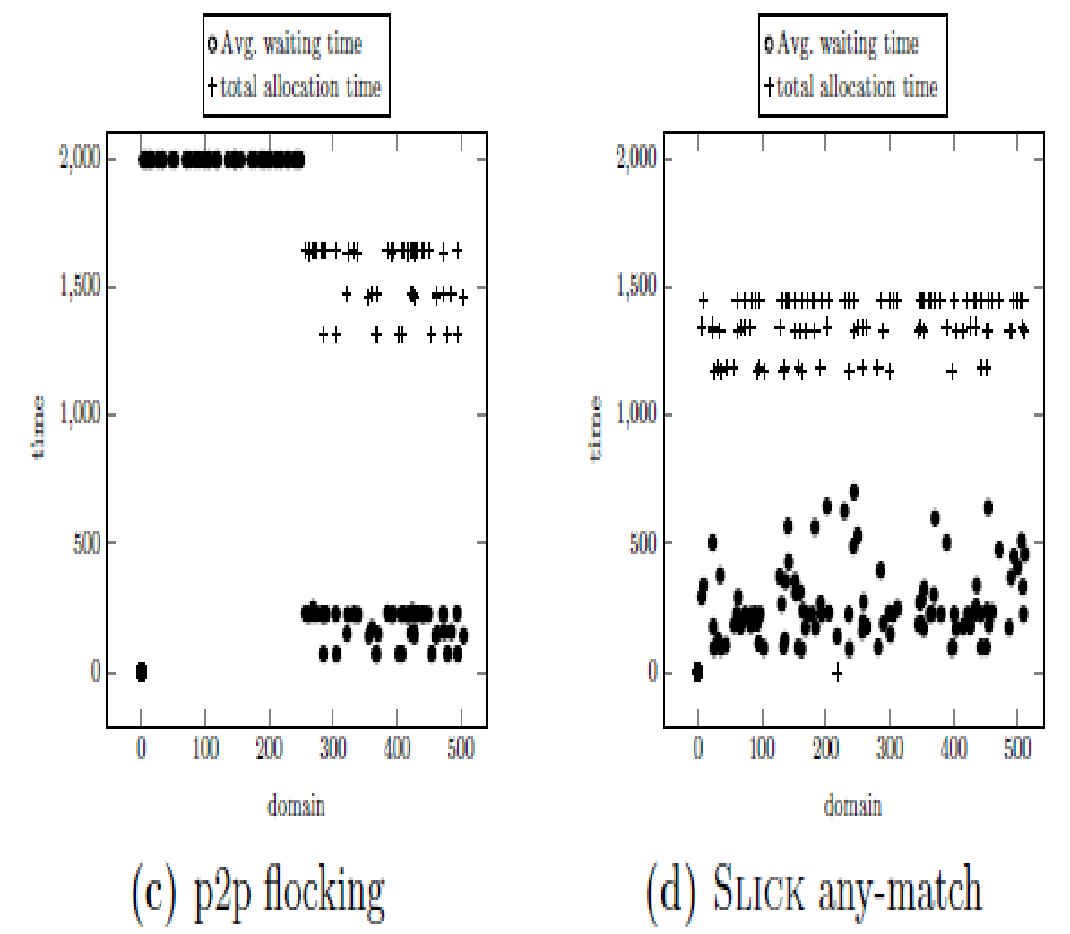 Data management
Investigating: dCache/RDSDS
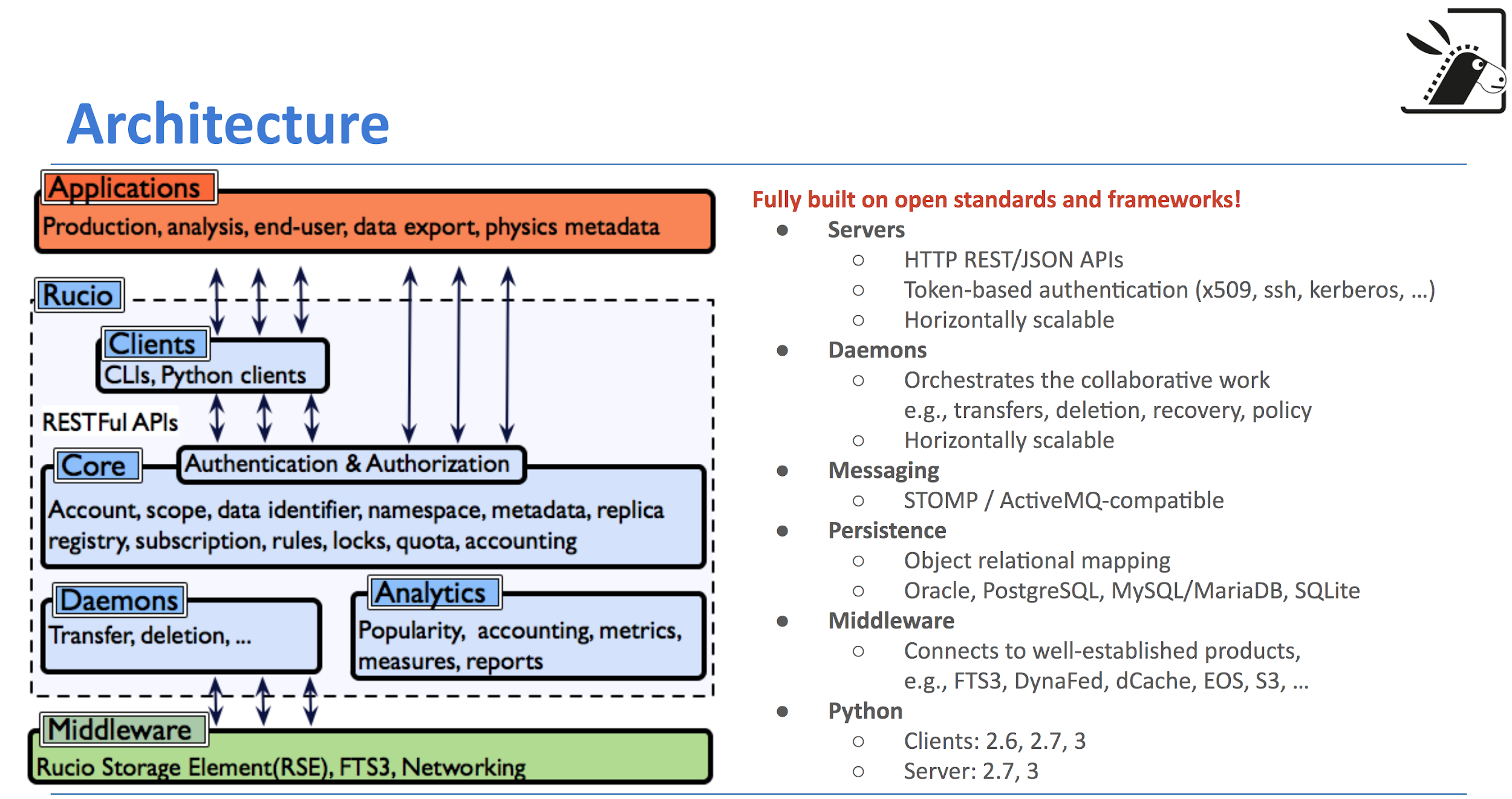 ELIXIR DRS Implementation: RDSDS
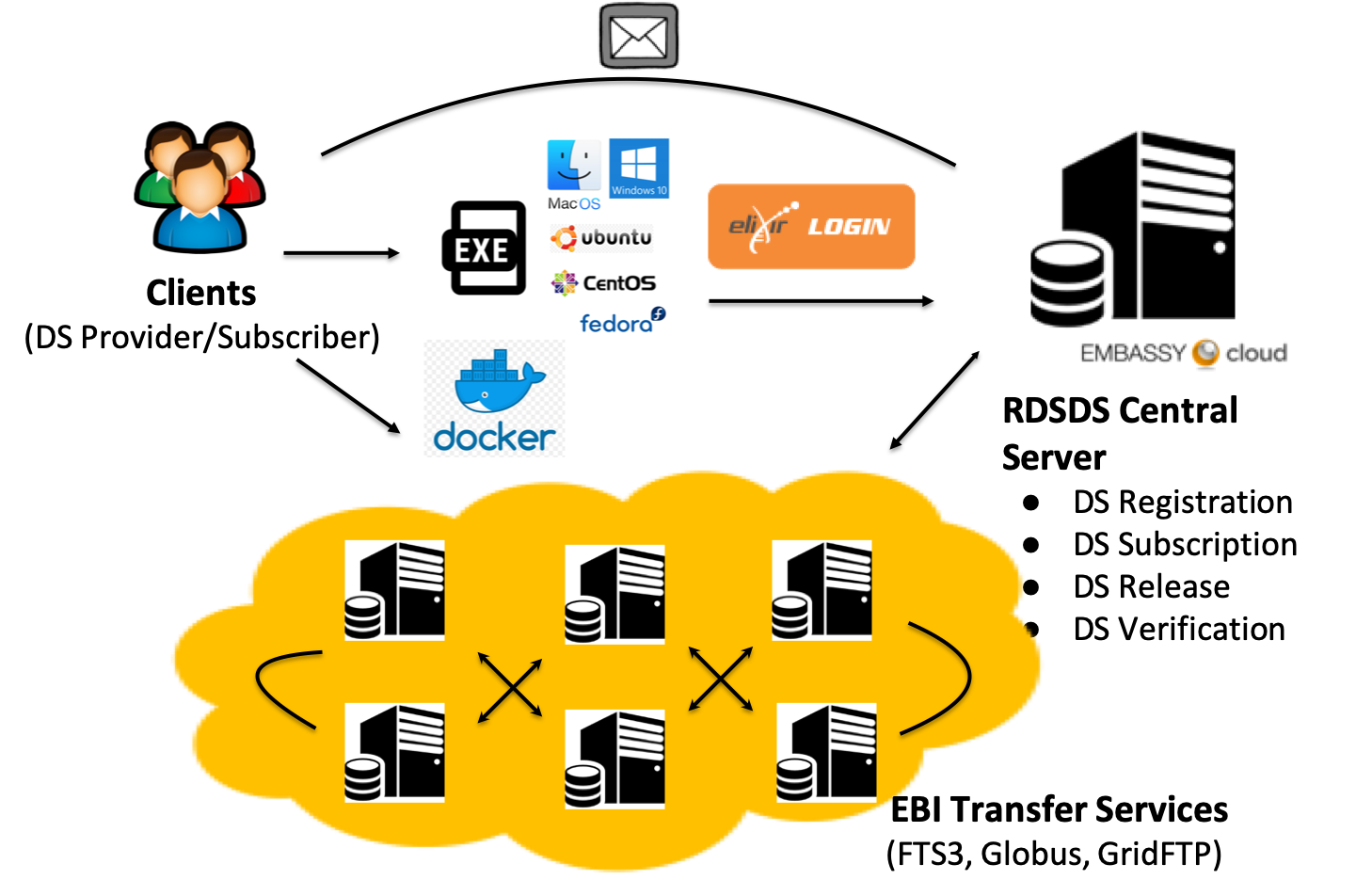 Use case example
Impute server
Use case 2-9 Impute server
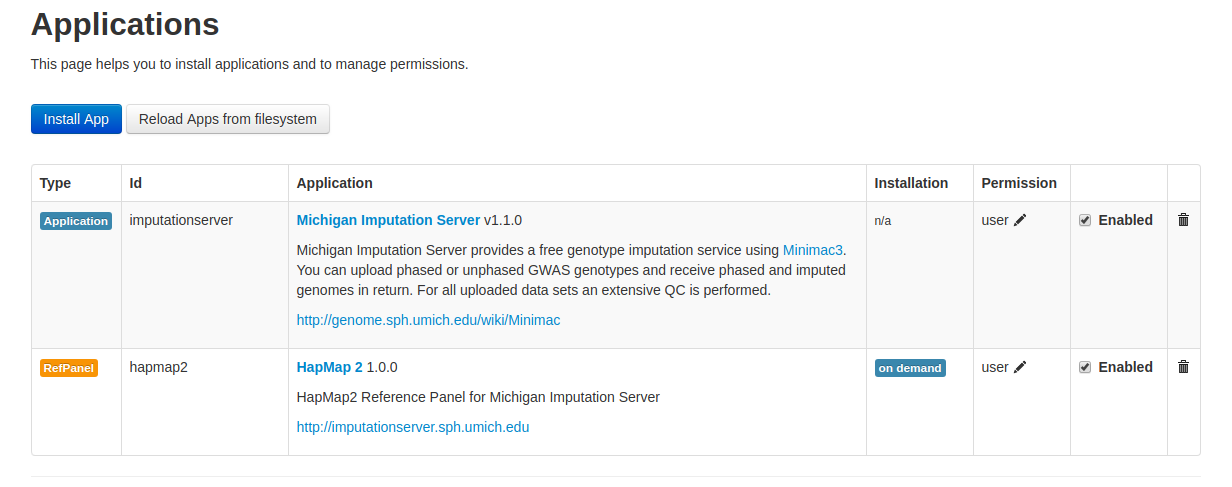 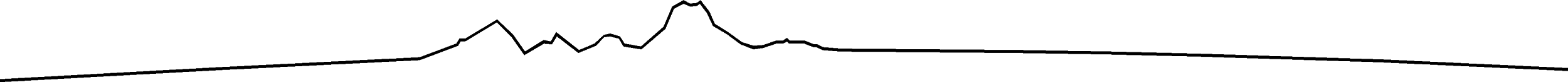 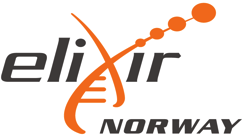 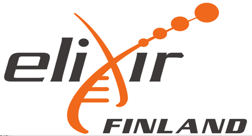 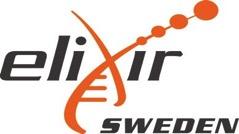 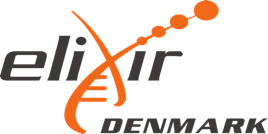 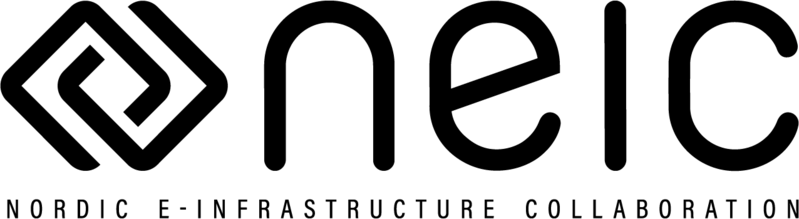 Use case 2-9 Impute server
Server start command: 
docker run -t -p 8081:80 -e DOCKER_CORES="16" -v $(pwd):/data/ --name imputeserver genepi/imputationserver

Benchmark start command: 
docker exec -t -i imputeserver cloudgene run imputationserver --files /data/hg19-vcfs --refpanel apps@hapmap2 --conf /data/conf
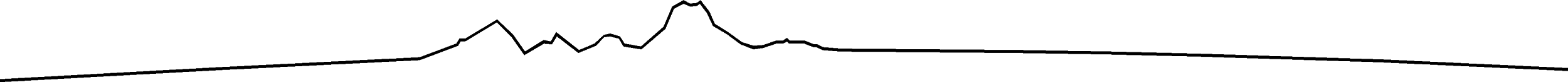 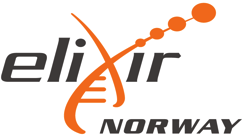 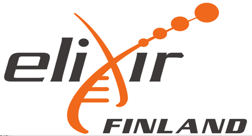 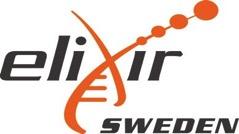 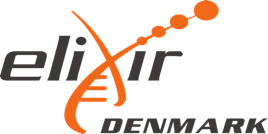 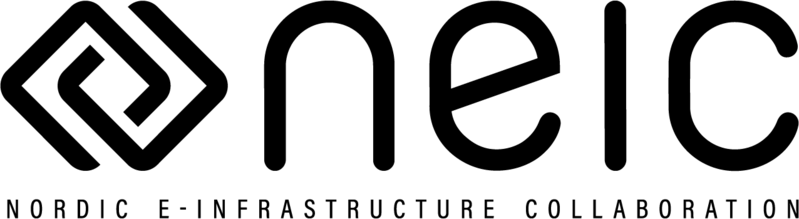 Use case 2-9 Impute server
Input data characteristics
278MB bed file converted to one vcf.gz file per chromosome, total file size is 282MB
~1.2 million SNPs
978 individuals
1956 haplotypes
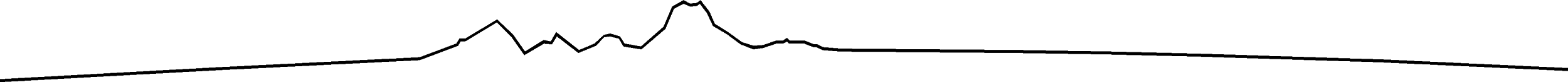 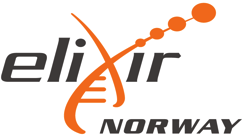 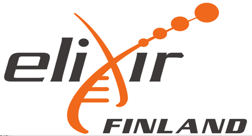 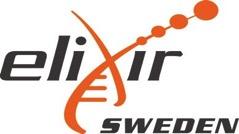 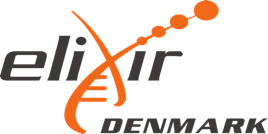 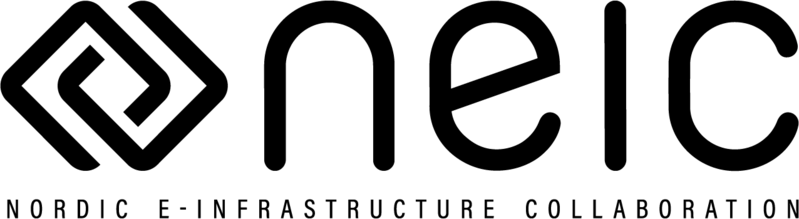 Use case 2-9 Impute server – Distributed imputation
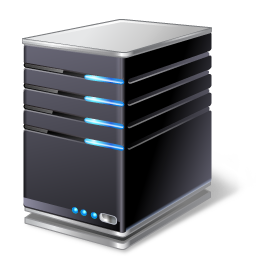 Impute server
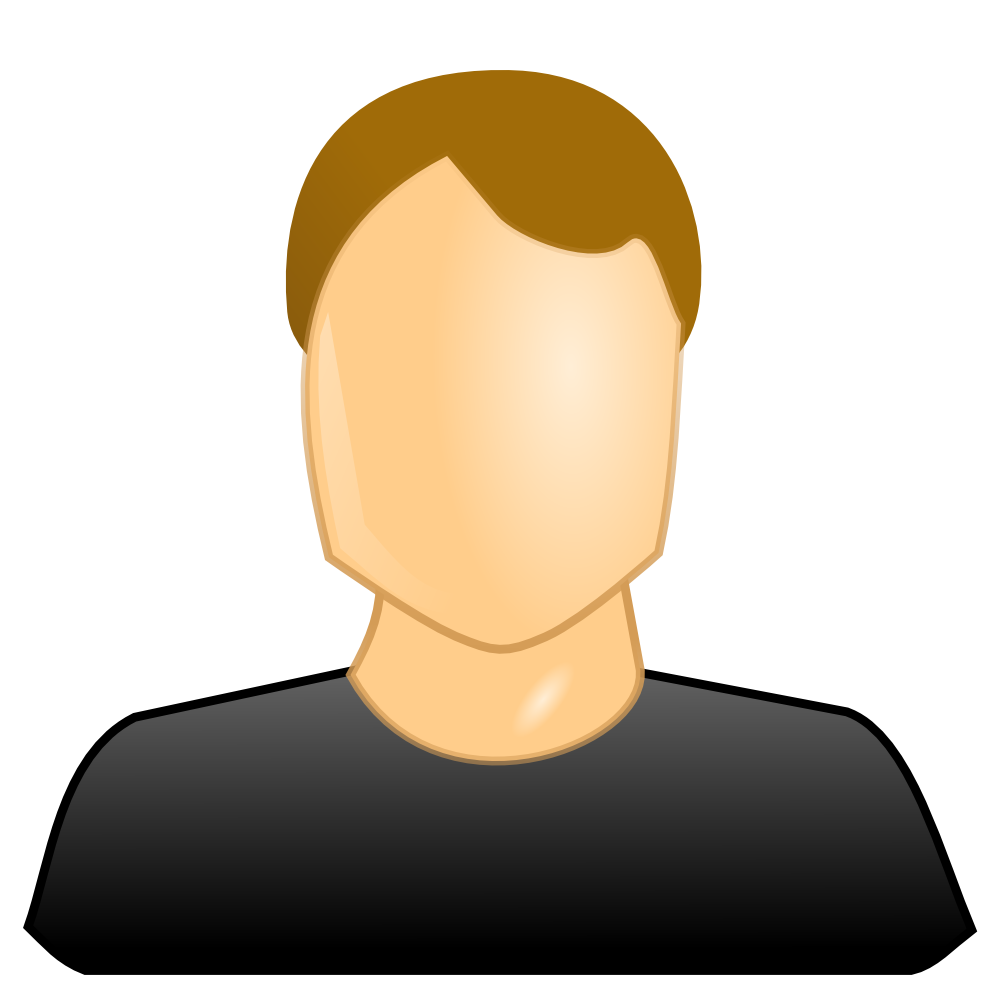 TSD
Federation platform
Query engine
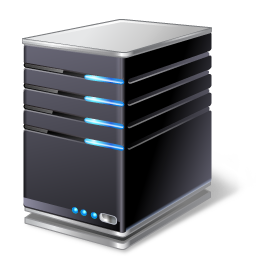 Impute server
ePouta
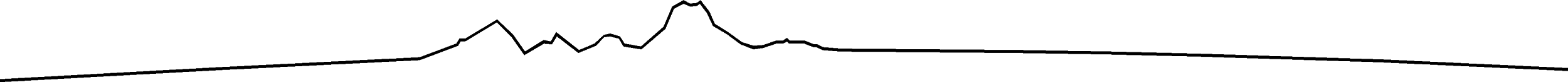 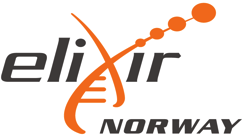 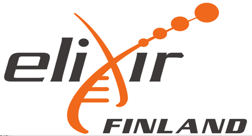 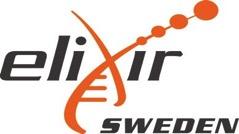 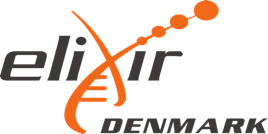 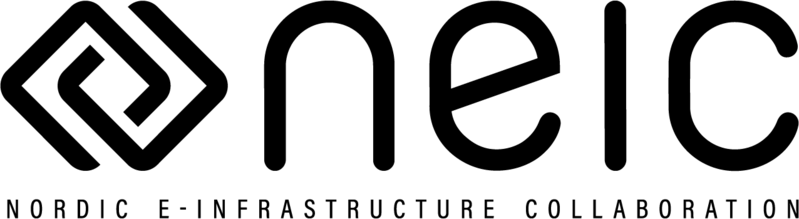 Nordic Infrastructure service portfolio
EHOS: an elastic compute solution
Master
Submitter
Node
Node
Node
Node
Node
Node
uh-iaas Bergen
uh-iaas oslo
Compute
Node
Compute
Node
Compute
Node
Compute
Node
Docker Engine
Docker Engine
Docker Engine
Docker Engine
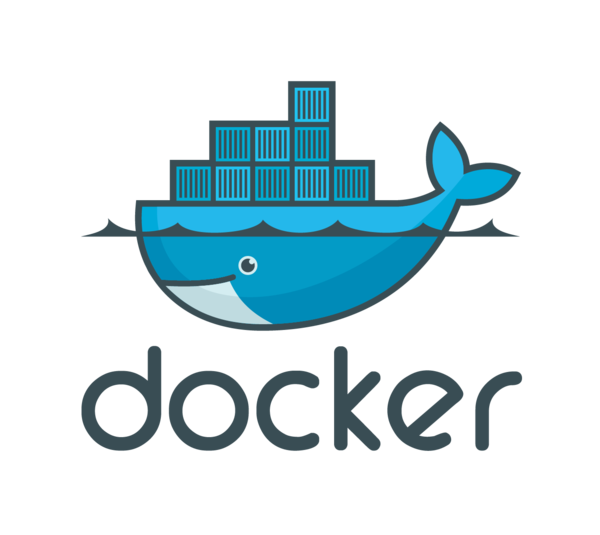 Local Registry
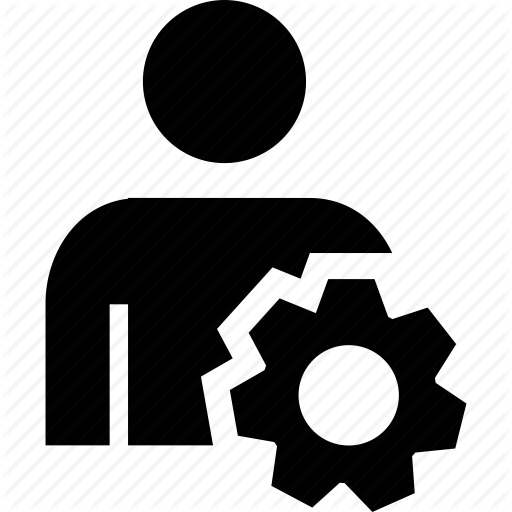 Socker/udocker: Secure Docker containers on HPC and MTC
Sys Admin
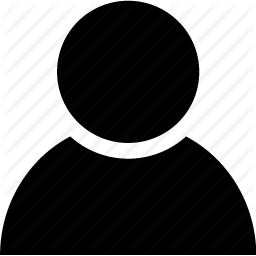 Socker/udocker
Slurm
User
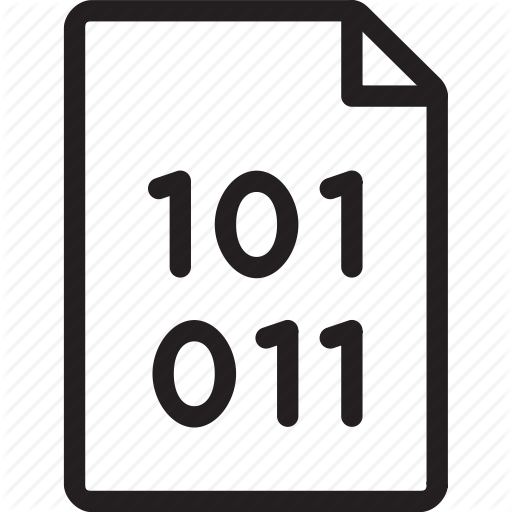 runC
-rwsr-sr-x 1 root root
Image repo
Docker repositories
Pull
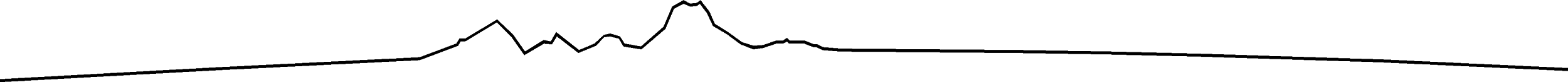 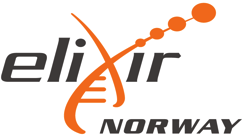 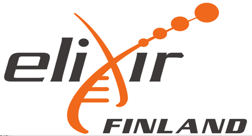 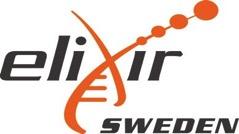 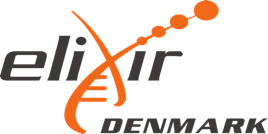 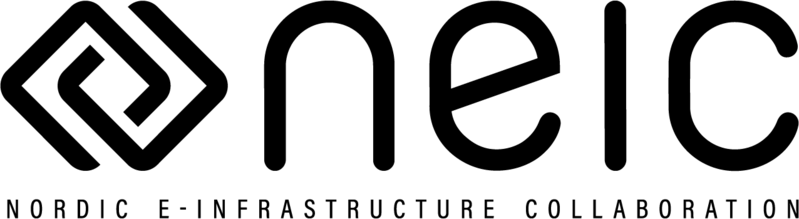 GYOC2: Get Your Own Containerized Cluster
container
CVMFS Repo
Reference data
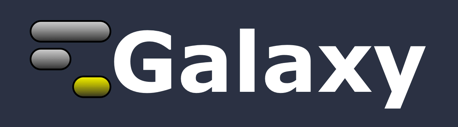 Docker swarm
Condor 
CM
container
Elastic expansion
TSD Firewall
Singularity containers
Project VLAN
Compute
container
Singularity Repo
Docker Repo
Shared Storage
Local
Docker Registry
bio.tools
Docker Images
Compute
container
Compute
container
Compute
container
Compute
container
Compute
container
Docker
Docker
Docker
Docker
Docker
Singularity
Singularity
Singularity
Singularity
Singularity
Docker
Singularity
Project storage 
Sensitive data
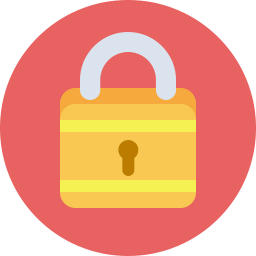 Publications
Azab, Abdulrahman & Domanska, Diana Ewa (2016). Software Provisioning Inside a Secure Environment as Docker Containers Using Stroll File-System, In Rajkumar Buyya & Raul Ramos (ed.), 2016 16th IEEE/ACM International Symposium on Cluster, Cloud and Grid Computing (CCGrid).  Curran Associates, Inc..  ISBN 9781509024544.  Paper.  s 674 - 683
Azab, Abdulrahman (2017). Enabling Docker Containers for High-Performance and Many-Task Computing, In Lisa O’Conner (ed.), 2017 IEEE International Conference on Cloud Engineering (IC2E).  IEEE Computer Society.  ISBN 978-1-5090-5817-4.  Paper.  s 279 - 285
Tekle, Kidane M; Gundersen, Sveinung; Klepper, Kjetil; Bongo, Lars Ailo; Raknes, Inge Alexander; Li, Xiaxi; Zhang, Wei; Andreetta, Christian; Mulugeta, Teshome Dagne; Kalaš, Matúš; Rye, Morten Beck; Hjerde, Erik; Antony Samy, Jeevan Karloss; Fornous, Ghislain; Azab, Abdulrahman; Våge, Dag Inge; Hovig, Eivind; Willassen, Nils Peder; Drabløs, Finn; Nygård, Ståle; Petersen, Kjell & Jonassen, Inge (2018). Norwegian e-Infrastructure for Life Sciences (NeLS). F1000 Research.  ISSN 2046-1402.  7:968 . doi:10.5256/f1000research.16472.r35600
Azab, Abdulrahman; Meling, Hein; Hovig, Eivind & Pursula, Antti (2018).  Stroll Filesystem Client-Server for Seamless Job Management in Sensitive Data Cloud Federation,   2018 IEEE International Conference on Big Data (Big Data).
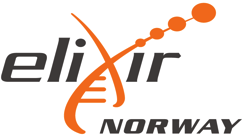 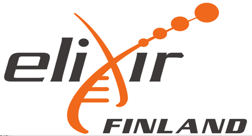 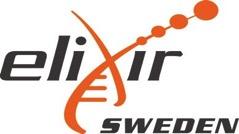 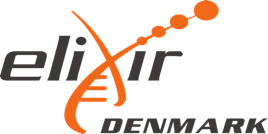 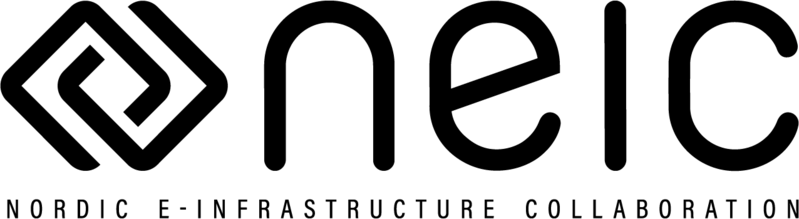 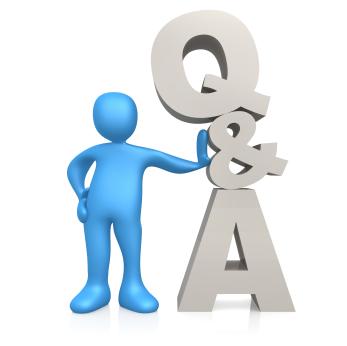